Kính chào quý thầy cô
ÑEÁN DÖÏ GIÔØ MOÂN TIN HOÏC 6
CHUÙC CAÙC EM HOÏC TOÁT
TRƯỜNG THCS…….
Gv thực hiện:
KHỞI ĐỘNG
Sân khấu hóa: Mời 2 Hs lên sắm vai, 1 em đóng vai An, 1 e vai Minh và 2 người đang trò chuyện và thể hiện được nội dung phần khởi động trong sách giáo khoa.
Bài tập
1.Em có thường xuyên sử dụng mạng Internet?
2. Chúng ta có thể truy cập Internet để làm những công việc nào dưới đây?
- Mỗi học sinh làm việc độc lập, suy nghĩ trả lời câu hỏi trong thời gian quy định.
TIẾT….
BÀI 5: INTERNET
THẢO LUẬN NHÓM.
Lớp chia làm 4 nhóm, mỗi nhóm trả lời 1 câu hỏi  bên dưới ghi vào bảng phụ, thực hiện thảo luận trong vòng 2 phút
1. Em hiểu Internet là gì?
2. Làm cách nào để máy tính có thể kết nối vào Internet?
3. Người sử dụng có thể làm được những gì khi truy cập Internet?
4. Có các dịch vụ phổ biến nào trên Internet?
Tiết …: Bài 5. INTERNET
1. INTERNET
- Internet là mạng liên kết các mạng máy tính trên khắp thế giới.
- Máy tính có thể được kết nối với Internet thông qua một nhà cung cấp dịch vụ Internet.
Người sử dụng truy cập vào Internet để tìm kiếm, chia sẻ, lưu trữ và trao đổi thông tin.
- Có nhiều dịch vụ thông tin khác nhau trên Internet: WWW, tìm kiếm, thư điện tử,…
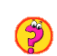 Em hãy thay các số trong mỗi câu bằng một từ hoặc cụm từ thích hợp
dịch vụ
mạng
liên kết
thông tin
chia sẻ
a) Internet là mạng               các               máy tính trên khắp thế giới.
...(1)...
...(2)…
b) Người sử dụng truy cập Internet để tìm kiếm,            lưu trữ và trao đổi
...(3)...
...(4)...
...(5)...
c) Có nhiều               thông tin khác nhau trên Internet.
Tiết …: Bài 5. INTERNET
2. ĐẶC ĐIỂM CỦA INTERNET
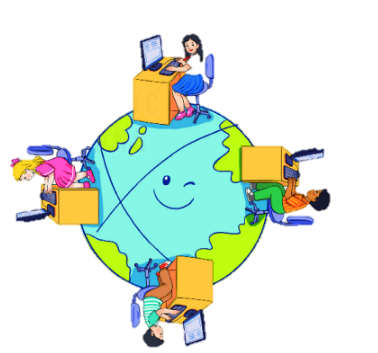 Thảo luận  nhóm đôi và viết ra bảng phụ những đặc điểm của Internet?
Tiết …: Bài 5. INTERNET
2. ĐẶC ĐIỂM CỦA INTERNET
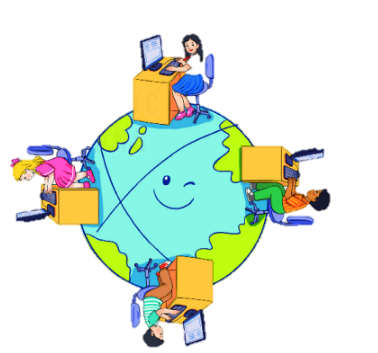 Đặc điểm chính của Internet: tính toàn cầu, tính tương tác, tính dễ tiếp cận, tính không chủ sở hữu.
Em hãy chọn các phương án trả lời đúng.
1. Internet có những đặc điềm chính nào dưới đây:
B. Tính tương tác.
A. Tính toàn cầu.
C. Tính lưu trữ
D. Tính dễ tiếp cận.
E. Tính đa dạng.
F. Tính không chủ sở hữu
2. Trong các đặc điểm của Internet, em thích đặc điểm nào nhất?
Hoạt động nhóm
Hướng dẫn về nhà
- Đọc lại toàn bộ nội dung bài đã học.
- Chuẩn bị bài 6 cho tiết học tới
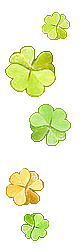 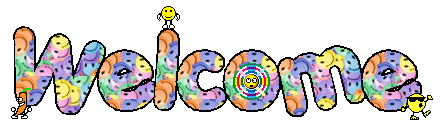 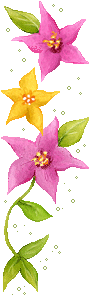 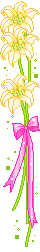 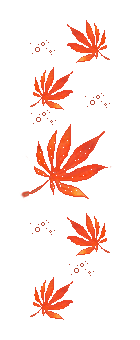 Giờ học kết thúc
CHÚC CÁC THẦY CÔ SỨC KHỎE
CHÚC CÁC EM HỌC TÔT.
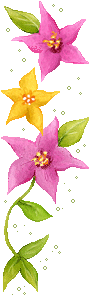 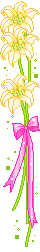